Муниципальное общеобразовательное учреждение
«Средняя общеобразовательная школа № 30»,  г. Сыктывкар
Учитель начальных классов
Вирясова М.В.
2013 г., Сыктывкар
Собрание для родителейучащихся 1 класса«Как помочь ребенку стать внимательным»
учитель начальных классов
Вирясова М.В.
г. Сыктывкар, 2013 год
Результаты диагностики
Часто ли ваш ребёнок отвлекается во время бесед, занятий, выполнения заданий?
Можно ли назвать Вашего ребёнка сосредоточенным, усидчивым?
Хотелось бы вам, чтобы Ваш ребёнок был внимательным?
Что Вы делаете для того, чтобы у Вашего ребёнка развивалось внимание?
Ответы (44%)
«Заинтересовываю»
«Тренируемся»
«Пазлы, игры на внимание, настольные игры, конструктор, рисование»
«Решаем задачки на внимание, развиваем наблюдательность на улице»
«Разговариваем, проводим беседы»
«Стараюсь, чтобы   во время занятия  ребенка ничего не отвлекало»

2.  Ничего не ответили – 56 %
“Гений – это внимание».
Внимание -это направленность и сосредоточенность нашего сознания на определенном объекте.
Внимание – это  один из самых важных 
 психических процессов.
Внимание является важной составной частью результативности учебной деятельности ребёнка.
Внимательный ребёнок – это…
Внимание
Непроизвольное:
не имеет цели;
не т волевого усилия
Послепроизвольное:
наличие цели 
нет волевого усилия
Произвольное:
наличие уели;
активность поддержания
Качества внимания
концентрация
распределение
устойчивость
переключение
Успеваемость:  русский язык – распределение внимания,
 математика – объем внимания, чтение – устойчивость внимания.
Если внимание хорошо развивается, то соответственно развиваются и его  важные свойства, как концентрация, устойчивость, распределение, переключение, увеличение объёма усвоенной информации, а также возникает привычка быть внимательным, даже если при этом складываются неблагоприятные условия.
Произвольность внимания
Устранить лишние раздражители: радио, телевизор, отключить компьютер, др. 
Развивать интерес к деятельности: через каждые полчаса надо делать перерывы и переключаться на другие виды деятельности.
Специальные упражнения для развития внимания.
Упражнения на развитие произвольности внимания
1.  Переписать без ошибок зашифрованные слова, а затем их расшифровать.
А В О Р О К            РО Т Е Ф  В С            Ш А Н И А М
2.  Переписать без ошибок следующие строчки и представить себе, что могли бы означать эти слова.
       АММАДАМА   РЕБЕРГЕ АССАМАСА    ГЕСКЛАЛЛА ЕССАНЕССАС    ДАТАЛАТТА
3.  Корректурная проба.
Из части текста вычеркнуть буквы А, О, М, К.
        Во дворе гуляли дети. Антон был самый старший. Маша самая маленькая. Коля катал её на санках.
4. Ребёнку предлагается разделить «склеенные» между собой предложения.
БЫЛАЗИМАЗИМОЙХОЛОДНОМОРОЗЩИПЛЕТЩЁКИПОГОДАХОРОШАЯСВЕТИТСОЛНЦЕДЕТИРАДУЮТСЯТЁПЛЫМЛУЧАМ
5. Ребёнку предлагается вычеркнуть повторяющиеся слова.
  МОРЕСОЛНЦЕЛЕСВОДАМОРЕЗЕМЛЯСОЛНЦУЧНЕБОВОДАРЫБАЛЕСУТКАМОРЕСОЛНЦЕПАРОХОДВОДАЗЕМЛЯПОХОДМОРЕЛИСКРЫБАНЕБОДЕТИМОРЕ
Упражнения  для концентрации внимания
1. Сохраняем позу.
   Научиться сохранять позу в течение длительного времени помогут игры: «Море волнуется», «Замри» или «Памятник»(изобразить какого-нибудь известного человека или героя и замереть без движения.)
2. Сбрасываем напряжение.
Сделать 5-7 глубоких вдохов и выдохов; потянуться всем телом, вытягивая руки за голову, а ноги- вперёд; потереть переносицу, виски, ладонь о ладонь.
3. Загадочно молчим.
Посторонние разговоры тоже мешают сосредоточиться. Игра в «молчанку» позволит ребёнку научиться сдерживать не относящиеся к делу реплики и возгласы. Можно поиграть всей семьёй в игру, где участники должны отгадать какое-то слово или словосочетание, которое один из игроков изображает с помощью мимики и жестов.
4. Направляем взор.
 Умение концентрировать внимание предполагает способность длительно удерживать нужный объект в поле зрения. Многим детям не хватает именно этого умения. Игры вида: точное попадание в цель- городки, стрельба в тире, набрасывание колец, дротики и т.п. В домашних условиях складывание башни из спичек, девочкам полезно вышивать, мальчикам- выжигать.
5. Упражнение 
    Расставьте в комнате предметы в произвольном порядке. Попросите ребёнка внимательно посмотреть и запомнить, где что находится. Затем ребёнок выходит за дверь. Пока его нет, вы переставляете или меняете 2-3 предмета. Задача вошедшего- определить, что изменилось за время отсутствия.
6.  Упражнение 
    В печатном тексте находить и вычёркивать определённые буквы. Такие упражнения позволяют ребёнку почувствовать, что значит «быть внимательным», и развить состояние внутреннего сосредоточения. Эта работа должна проводиться ежедневно по 5 минут в день в течение 2-4 месяцев.
Увеличение объема внимания и кратковременной памяти
Запоминание чисел и порядка расположения предметов, предъявляемых для разглядывания на несколько секунд (постепенно число предметов увеличивается)



Увидеть боковым зрением как можно больше предметов –справа, слева, 
Таблица Шульте (с цифрами и с буквами, от 1 до 25, черного и красного цвета).
«Кодирование» (тест Векслера)
Весёлый счёт
Цифровая таблица
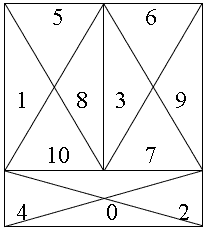 Помоги Незнайке
Соедини точки
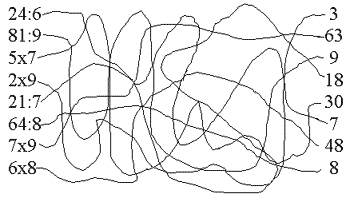 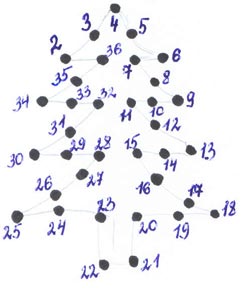 тренировка распределения внимания
Одновременное выполнение двух разноплановых заданий:
чтение текста + под счет ударов карандаша по столу;

выполнение задания на внимание + прослушивание записи сказки.
Развитие навыка переключения внимания
Игры:
 «Запрещённые движения», 
 «Путаница», 
«Выполняй команду только со словом «дети»
 «Нос, пол, потолок» 
1 хлопок - присесть, 2 хлопка- попрыгать, 3 хлопка- поднять руки и т.п.
“Летает – не летает”
Работы с печатным текстом. 

Чередование правил подчеркивания и вычеркивания определенных букв.
Памятка
Помните, что внимание - один из самых важных психических процессов.
Внимание является важной составной частью результативности учебной деятельности ребёнка.
Для того, чтобы ваш ребёнок был внимательным, старайтесь помочь ему тренировать его внимание.
В основе внимания лежит интерес. 
Развивая внимание своего ребёнка, учитывайте круг его увлечений. 
Постоянно тренируйте внимание своего ребёнка. Используйте для этого прогулки на свежем воздухе, поездки, походы, любую возможность.
Развивая внимание ребёнка, не назидайте и не фиксируйте его неудачи. Больше внимания обращайте на достигнутые им успехи.
Стимулируйте  интерес к развитию внимания собственным примером и примерами из жизни других людей.
В семейном кругу демонстрируйте достижения ребёнка по развитию собственного внимания.
Наберитесь терпения, и не ждите немедленных, успешных результатов.
Используйте специальную литературу, которая поможет вашему ребёнку достичь успехов.